Vocabulary
Updated: 17/11/2019
Nick Avery & Rachel Hawkes
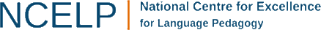 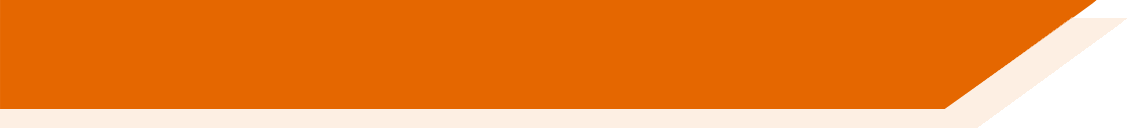 Vocabulario
60
Segundos
0
INICIO
[Speaker Notes: Vocabulary practice slidePupils either work by themselves or in pairs, reading out the words and recapping their English meaning (1 minute).Then the English meanings are removed and they try to recall them, looking at the Spanish (1 minute).Then the Spanish meaning are removed and they to recall them, looking at the English (1 minute)Further rounds of learning can be facilitated by one pupil turning away from the board, and his/her partner asking him/her the meanings.  This activity can work from L2  L1 or L1  L2.

Vocabulary frequency rankings (1 is the most common word in Spanish):  
son [7 – ser]; pequeño [202]; bueno [98]; malo [368]; famoso [997]; bonito [891]; feo [2373]; rico [398]; caro [2179]; barato [2164]; antiguo [446]  ¿cómo es? [cómo - 151]
Source: Davies, M. & Davies, K. (2018). A frequency dictionary of Spanish: Core vocabulary for learners (2nd ed.). London: Routledge.]
 palabras en español
C
bonito
caro
antiguo
A
B
D
F
¿Cómo es?
E
malo
feo
ugly
expensive
H
pretty
I
G
What is he/she/it like?
bad
old, ancient
L
J
K
palabras en inglés 
Nick Avery
[Speaker Notes: Snap! Vocabulary practice. Each letter disappears then is obscured again on second click
This is also a way to practise the alphabet – encourage students to say a letter aloud to reveal the word behind it. (This could also be adapted to practise numbers.)
A-F: bonito; caro; antiguo; ¿Cómo es?; malo; feo
G-L: ugly; expensive; beautiful; what is he/she/it like?; old; ancient]
 palabras en español
bueno
M
rico
N
son
Ñ
barato
O
famoso
pequeño
Q
P
small, little
R
famous
S
they are (permanent)
T
cheap
U
good
V
rich
W
palabras en inglés 
Nick Avery
[Speaker Notes: Snap! Vocabulary practice (continued)
M-Q: Bueno; rico; son; barato; famoso; pequeño
R-W: small, little; famous; they are (permanent); cheap; good; rich

Finish the alphabet (ask students which letters are missing). These are X, Y and Z.]
c_ _ _
a_ _ _ _ _ _
¿C_ _ _ e_?
b_ _ _ _ _
f_ _
p_ _ _ _ _ _
f_ _ _ _ _
m_ _ _
r_ _ _
b_ _ _ _
s_ _
b_ _ _ _ _
small, little
pequeño
[Speaker Notes: Vocabulary revisionIf classes are not yet able to retrieve the word from memory, letters could be added to offer the additional support.]
c_ _ _
a _ _ _ _ _ _
¿C_ _ _ e_?
b_ _ _ _ _
f _ _
p _ _ _ _ _ _
f _ _ _ _ _
m_ _ _
r _ _ _
b _ _ _ _
s_ _
b _ _ _ _ _
cheap
barato
[Speaker Notes: Vocabulary revision]
c_ _ _
a_ _ _ _ _ _
¿C_ _ _ e_?
b_ _ _ _ _
f_ _
p_ _ _ _ _ _
f_ _ _ _ _
m_ _ _
r_ _ _
b_ _ _ _
s_ _
b_ _ _ _ _
old, ancient
antiguo
[Speaker Notes: Vocabulary revision]
c_ _ _
a_ _ _ _ _ _
¿C_ _ _ e_?
b_ _ _ _ _
f_ _
p_ _ _ _ _ _
f_ _ _ _ _
m_ _ _
r_ _ _
b_ _ _ _
s_ _
b_ _ _ _ _
famous
famoso
[Speaker Notes: Vocabulary revision]
c_ _ _
a_ _ _ _ _ _
¿C_ _ _ e_?
b_ _ _ _ _
f_ _
p_ _ _ _ _ _
f_ _ _ _ _
m_ _ _
r_ _ _
b_ _ _ _
s_ _
b_ _ _ _ _
ugly
feo
[Speaker Notes: Vocabulary revision]
c_ _ _
a_ _ _ _ _ _
¿C_ _ _ e_?
b_ _ _ _ _
f_ _
p_ _ _ _ _ _
f_ _ _ _ _
m_ _ _
r_ _ _
b_ _ _ _
s_ _
b_ _ _ _ _
rico
rich
[Speaker Notes: Vocabulary revision]
c_ _ _
a_ _ _ _ _ _
¿C_ _ _ e_?
b_ _ _ _ _
f_ _
p_ _ _ _ _ _
f_ _ _ _ _
m_ _ _
r_ _ _
b_ _ _ _
s_ _
b_ _ _ _ _
What is s/he like?
What is it like?
¿Cómo es?
[Speaker Notes: Vocabulary revision]
c_ _ _
a_ _ _ _ _ _
¿C_ _ _ e_?
b_ _ _ _ _
f_ _
p_ _ _ _ _ _
f_ _ _ _ _
m_ _ _
r_ _ _
b_ _ _ _
s_ _
b_ _ _ _ _
they are (permanent)
son
[Speaker Notes: Vocabulary revision]
c_ _ _
a_ _ _ _ _ _
¿C_ _ _ e_?
b_ _ _ _ _
f_ _
p_ _ _ _ _ _
f_ _ _ _ _
m_ _ _
r_ _ _
b_ _ _ _
s_ _
b_ _ _ _ _
malo
bad
[Speaker Notes: Vocabulary revision]
c_ _ _
a_ _ _ _ _ _
¿C_ _ _ e_?
b_ _ _ _ _
f_ _
p_ _ _ _ _ _
f_ _ _ _ _
m_ _ _
r_ _ _
b_ _ _ _
s_ _
b_ _ _ _ _
good
bueno
[Speaker Notes: Vocabulary revision]
c_ _ _
a_ _ _ _ _ _
¿C_ _ _ e_?
b_ _ _ _ _
f_ _
p_ _ _ _ _ _
f_ _ _ _ _
m_ _ _
r_ _ _
b_ _ _ _
s_ _
b_ _ _ _ _
bonito
pretty
[Speaker Notes: Vocabulary revision]